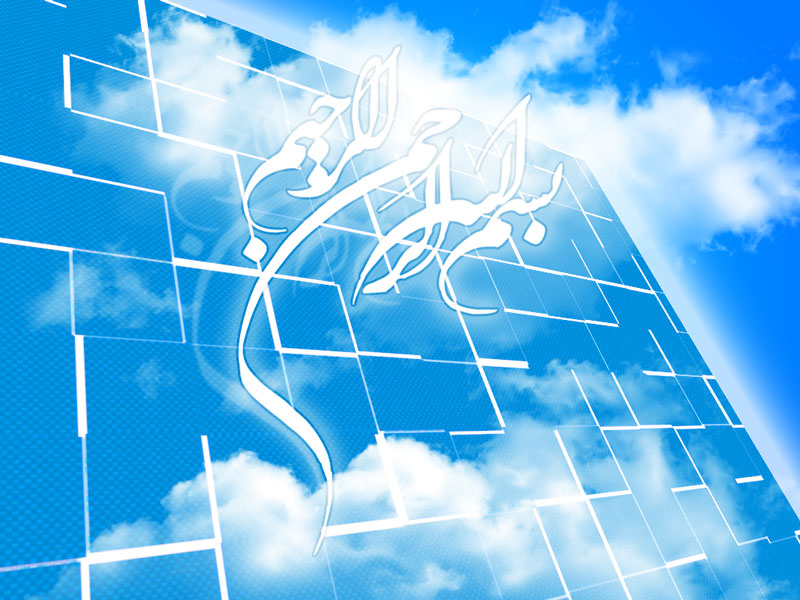 میکروبیولوژی هوا
درسنامه : میکروبیولوژی محیطی
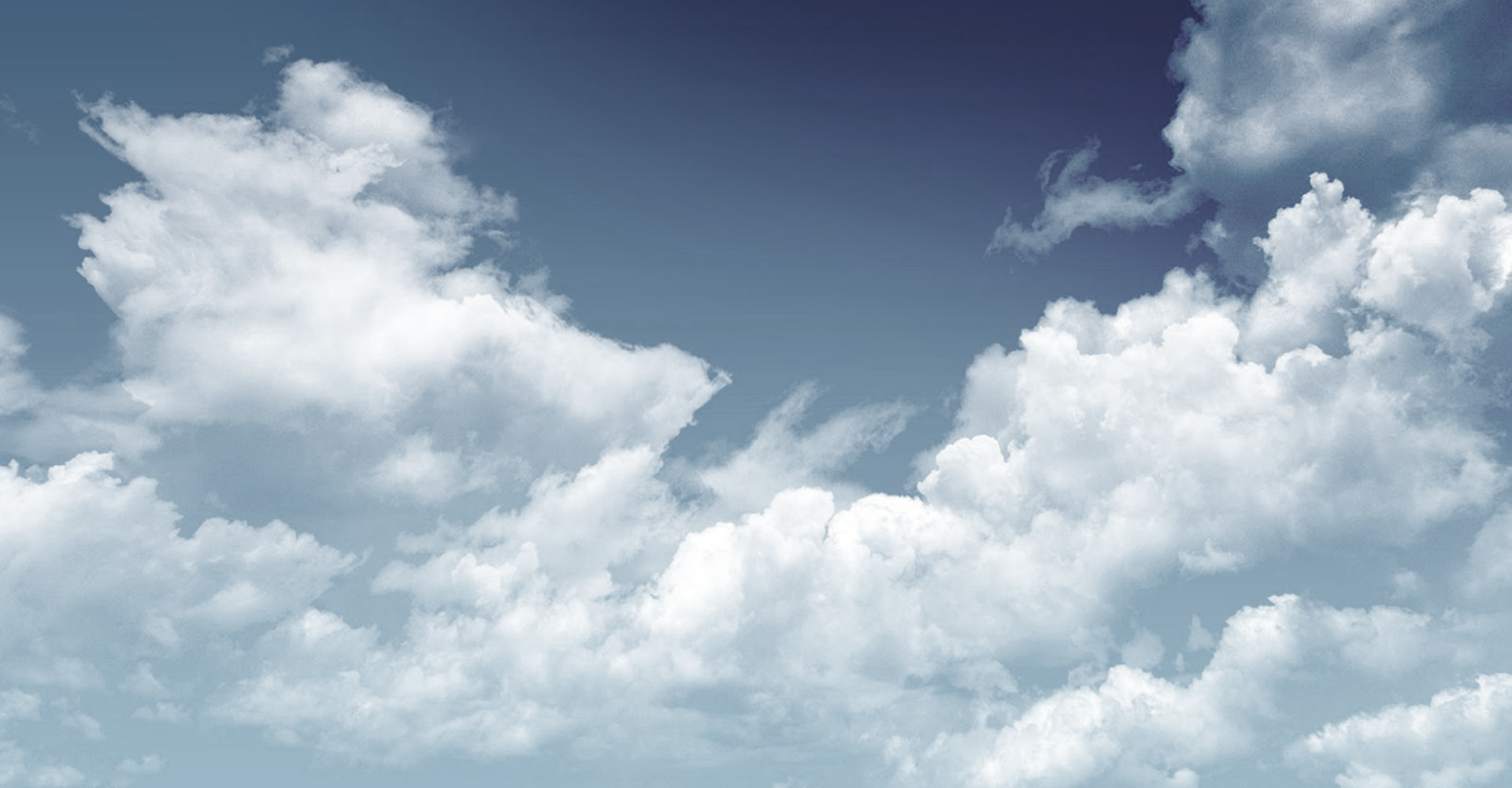 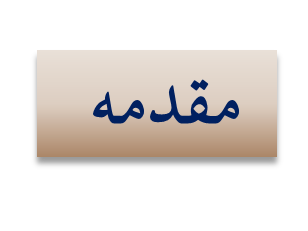 هوا فاقد هرگونه مواد غذایی برای رشد میکروارگانیسم ها می‌باشد و میکروب ها همراه ذرات گرد و غبار وارد هوا شده و جا به جا میشوند.
ارتفاع از سطح زمین
رطوبت
نور خورشید
حرارت
فلور میکروبی هوا ثابت نیست
ایجاد مه آلوده در هوا

پخش میکروب از طریق تهویه
اسپور باکتری و قارچ
ضریب رسوب میکروارگانیسم ها در هوا متفاوت است.
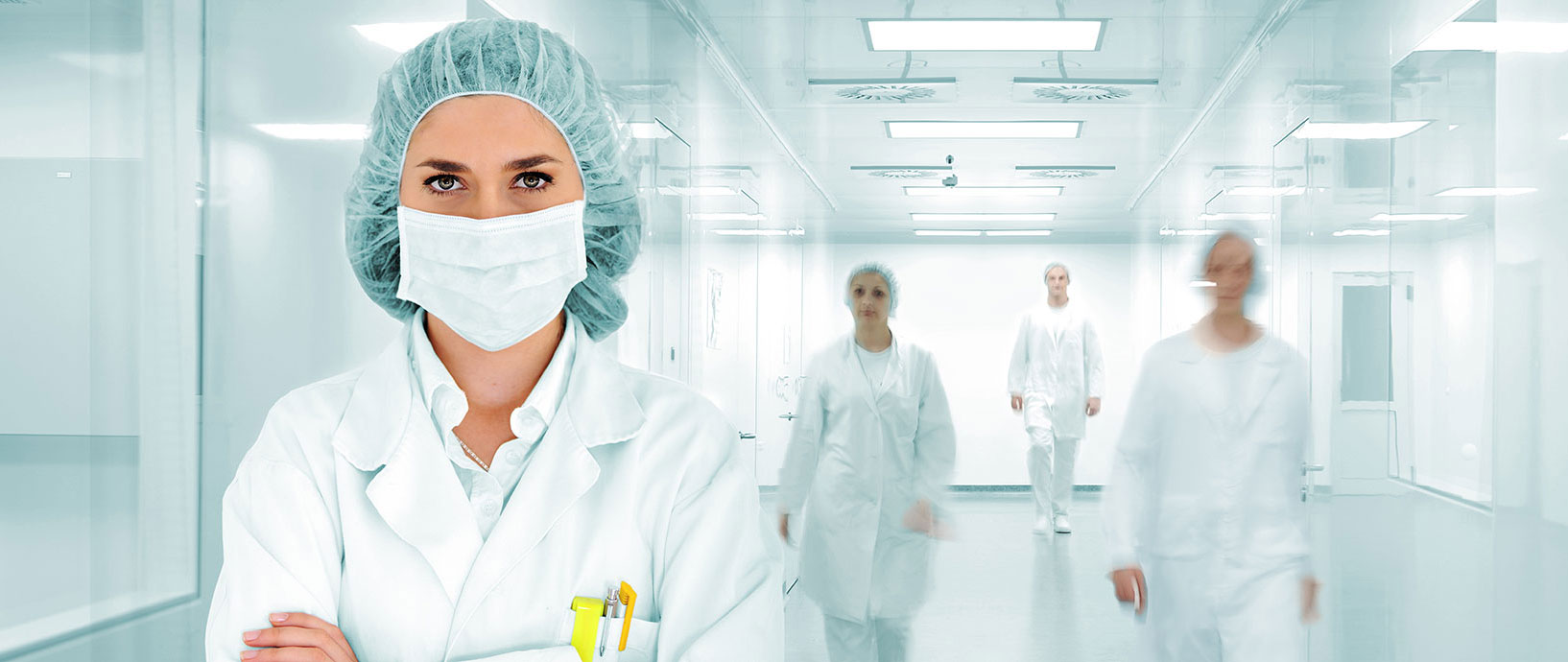 آلودگی میکروبی هوا در بعضی از مناطق مانند بیمارستانها و فضاهای تصفیه پساب از اهمیت خاص برخوردار است.
1
قطرات فلوکه
ضریب رسوب ذرات ناشی از سرفه و عطسه و قطرات درشت و سنگین سریع تر     از گرد وغبار است .
گرد و غبار

مایکوباکتریوم توبرکلوسیس
کورینه باکتریوم دیفتری
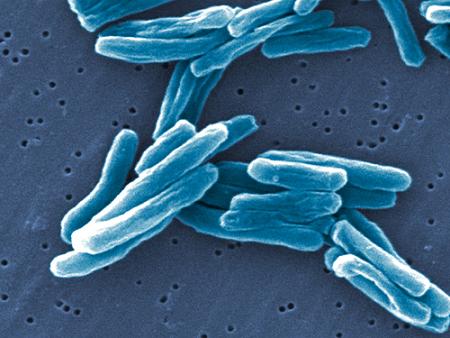 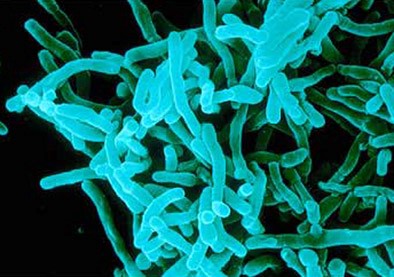 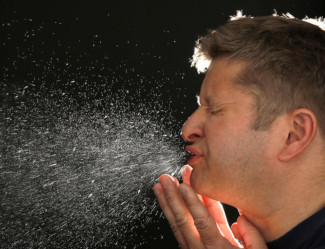 راه های ورود میکروب ها
به  هوا
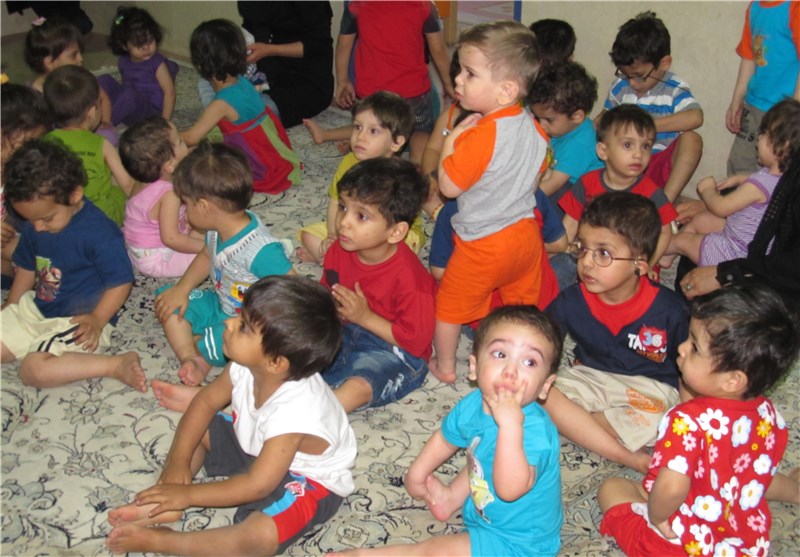 هسته  قطره
از خشک شدن قطره های کوچک هسته قطره بوجود می آید.
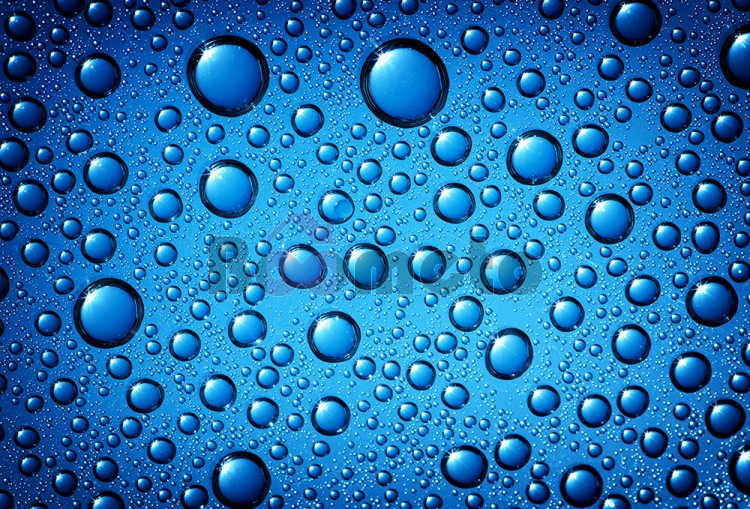 2
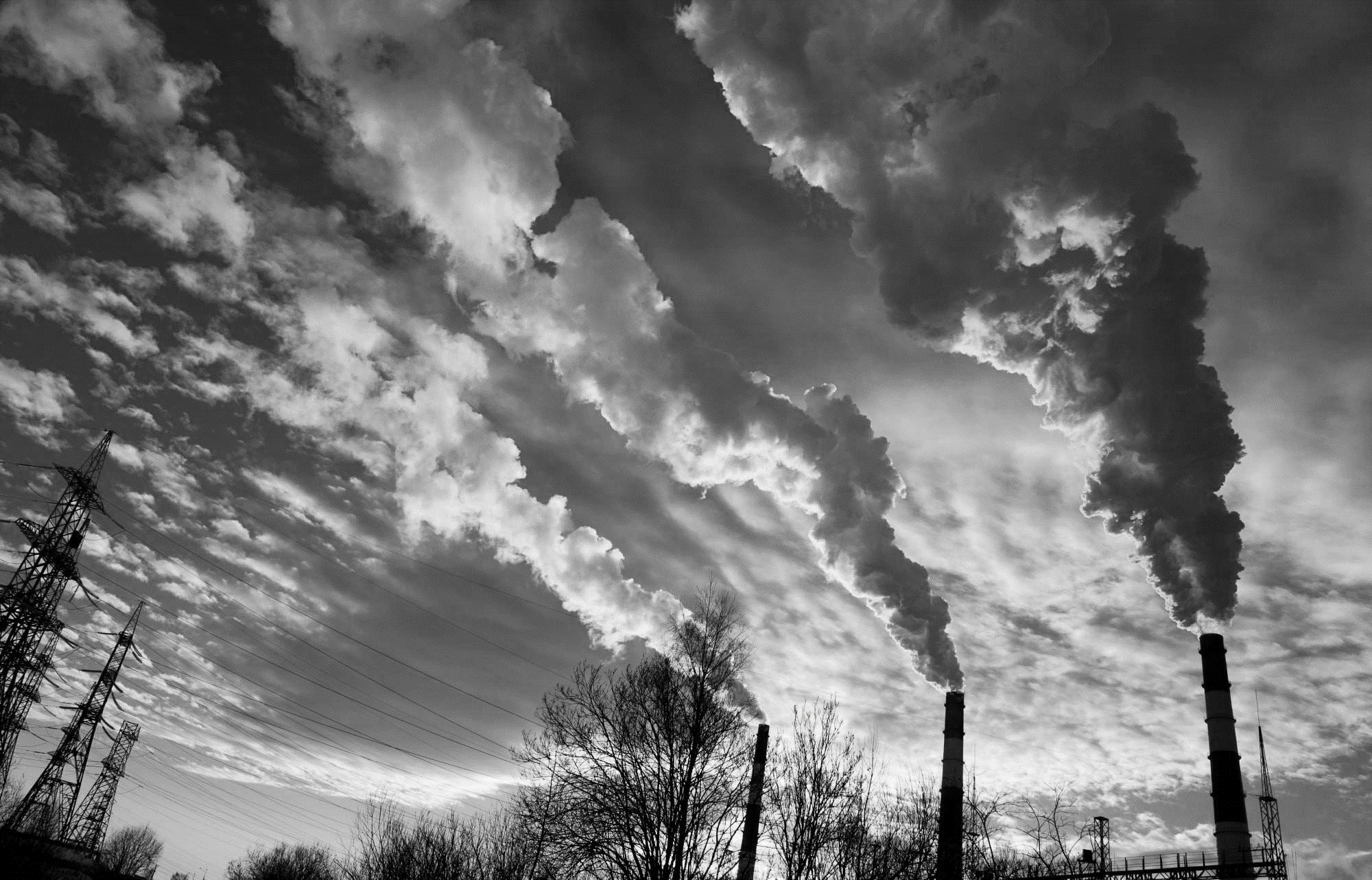 مضرات استفاده از مواد شیمیایی برای کاهش آلودگی هوا
زیان آور برای انسان
زنگ زدگی اشیاء
سمی شدن محیط
بدون بو

بدون مزه

غیر قابل اشتعال
3
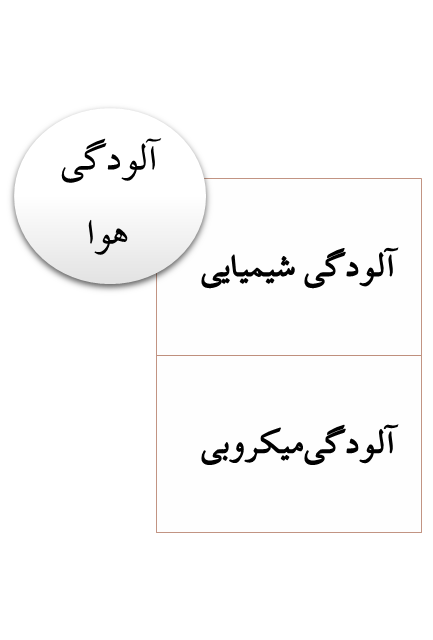 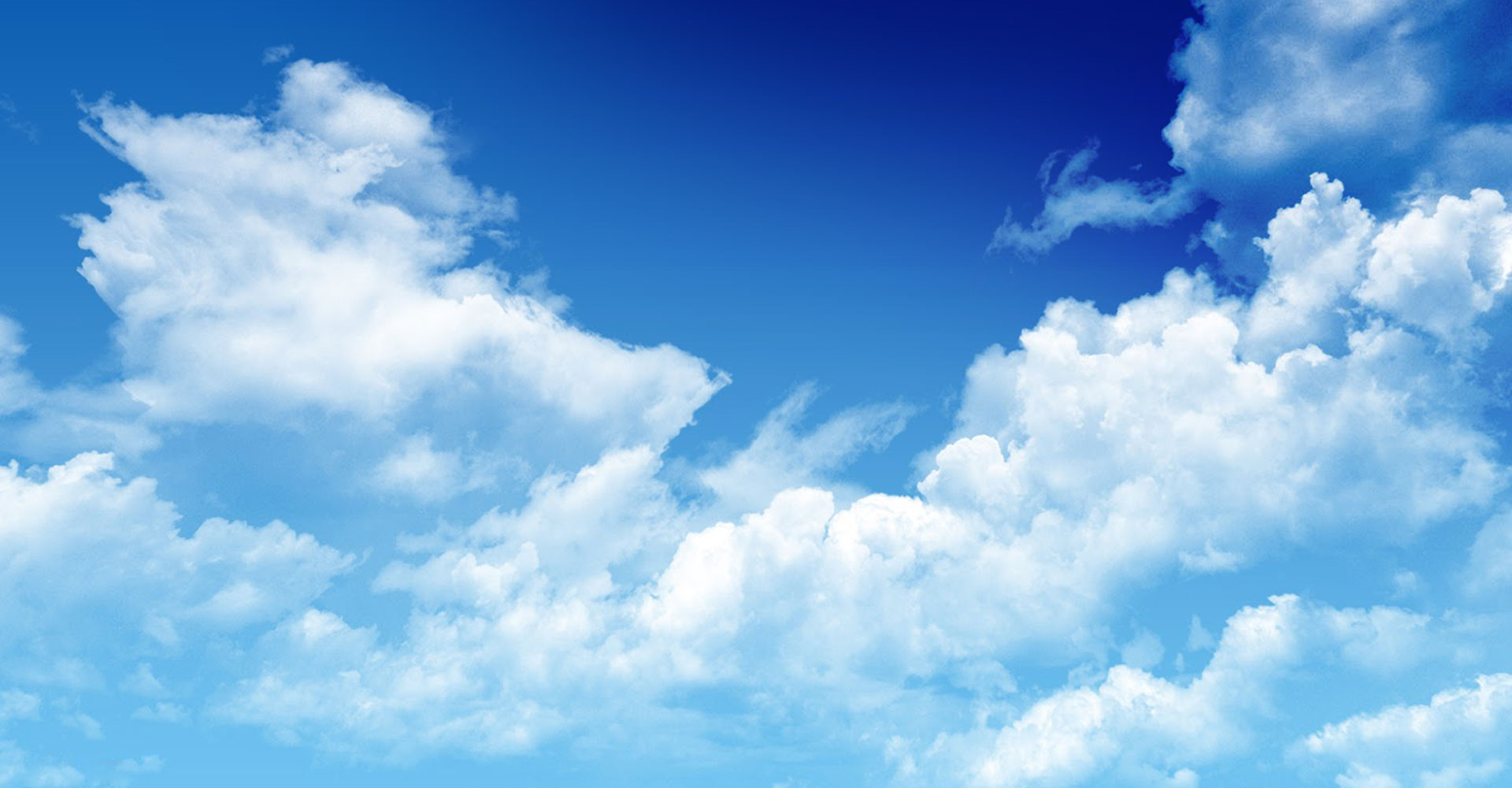 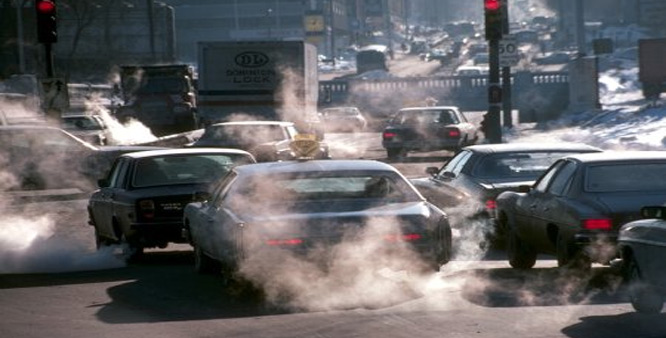 حاصل از سوخت خودرو ها و فعالیت کارخانه ها
اندازه گیری با دستگاه های ویژه
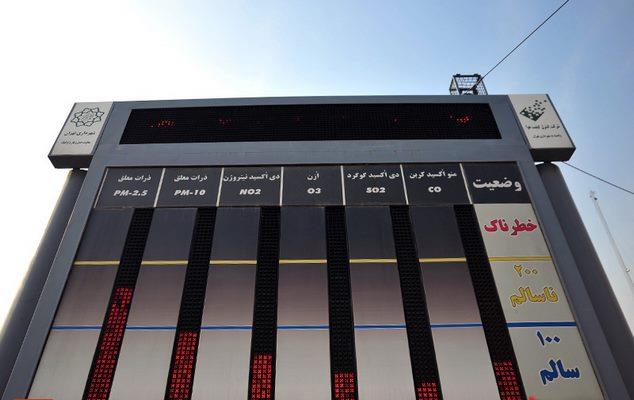 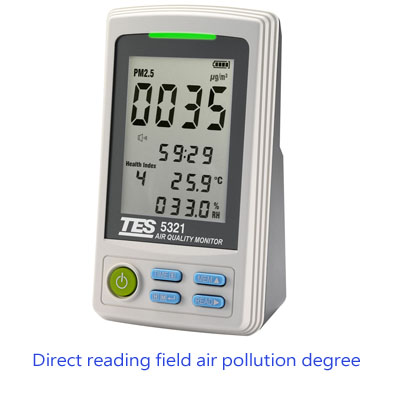 تعیین آلودگی میکروبی هوا

روش صاف کردن
روش ته نشینی
روش وارد کردن هوا در محیط کشت مایع
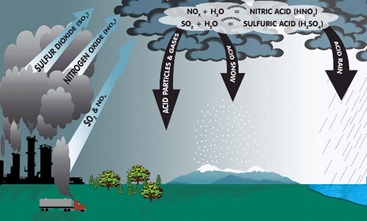 در چین اغلب از ذغال سنگ نامرغوب استفاده میکنند که آلودگی خصوصا در فصل زمستان زیاد است.
بارندگی اسیدی
گوگرد زدایی توسط باسیلوس های اتوتروف
ذغال سنگ مرغوب
4